Board of Selectmen Meeting
Central Street Improvements
MassDOT Project No. 608548
Monday, October 30, 2017

Presenters:
David L. Loring, P.E., ENV SP, LEED AP 
Vice President, Tighe & Bond
Alexander D. Fagnand, P.E., ENV SP
Project Engineer, Tighe & Bond
[Speaker Notes: DLL]
Project Description
Project Length – 2,600 Feet
Front Street to Maple Street (not including Blair Square)

Scope of Work ($3.5m – $3.75m)
Full Depth Roadway Reconstruction & Storm Drainage
Enhanced Pedestrian and Bicycle Accommodations
Streetscape Amenities
Municipal Sanitary Sewer & Water Main Replacement (non-participating local cost)

Funding Sources
FHWA Transportation Improvement Program (TIP) administered by MassDOT ($2.75m)
Local contribution for municipal utilities (approx. $750k - $1m)
[Speaker Notes: DLL]
Locus Plan
[Speaker Notes: DLL]
Existing Conditions
Roadway Characteristics
50-60’ Right of Way
Travel Lanes (2); Parking Lanes (2); Sidewalks (2)
Gentle grades
25 MPH Speed Limit
8,900 Vehicles per Day (ADT)

Pavement
Failing due to age, weak subbase, and poor drainage
Potholes; longitudinal cracks; alligator cracks
Utility trench repair patches

Utilities
Existing utilities are old and undersized
Recent repairs due to failures
[Speaker Notes: ADF]
Corridor Deficiencies
Safety
High accident rate
State Average crash rate: 3.70 MEV
Central Street crash rate: 8.47 MEV
Intersection sight distance (ISD)
Dangerous pedestrian crossings

Multi-modal & ADA accommodations
Poor sidewalk condition; inadequate curb cut ramps
No dedicated bicycle space

Streetscape
Effective and aesthetic lighting
Plantings and street furniture
“Livable” space
[Speaker Notes: ADF

Biggest accident clusters at Summer & Grove]
Typical Deficiencies
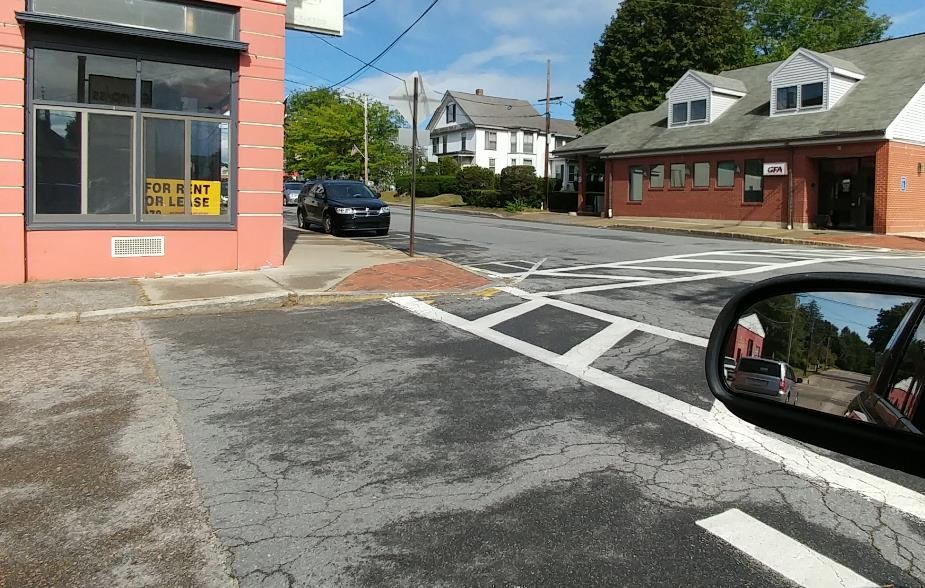 Intersection Sight Distance
ADA Compliance
[Speaker Notes: ADF]
Public Input
Central Street Improvements Survey (Residents)
Conducted in person at 2017 Fall Fest with survey cards
Conducted online using Survey Monkey
32 responses

Town Meeting (Town Officials)
Presentation to Select Board and Planning Board

Continued Stakeholder Conversations
Local business owners
Direct project abutters
Regional Chamber of Commerce
[Speaker Notes: ADF]
Survey Results
Why do you visit Central Street?
[Speaker Notes: ADF]
Survey Results
What improvements would encourage you to visit more often?
[Speaker Notes: ADF]
Survey Results
Please rank the following roadway improvements from 1 (most important) to 5.
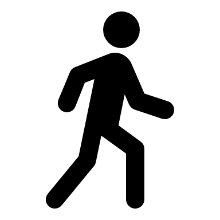 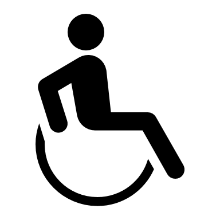 1
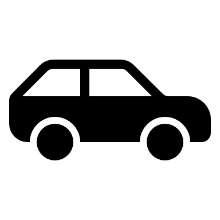 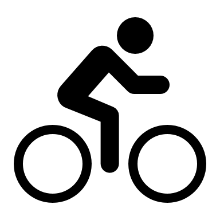 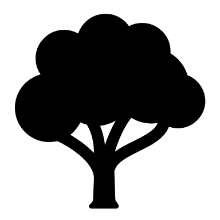 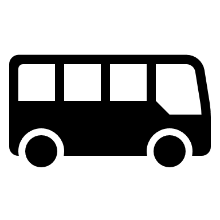 5
[Speaker Notes: ADF
1 – Pedestrian (3.72)
2 – Parking (3.25)
3 – Bicycle (3.17)
4 – Landscaping (3.04)
5 – Bus  (1.83)]
Survey Results
Speeding
“Currently, traffic moves too fast down Central Street…”
“Speeding. Central Street is thickly settled – 25 mph…”

Streetscape
“…plants plants plants…”
“Need to somehow tie each end of Central Street together…”
“Park benches. Better sidewalks. Outside dining…”

Blair Square
“Need rotary”
“A rotary at Central and Front…”
“…a traffic light at the intersection of Route 12…”
[Speaker Notes: ADF]
Road Design
[Speaker Notes: ADF]
Road Design
Multi-modal Roadway Section
Travel lanes (2); Bicycle Lanes (2); Parking Lane (1); Sidewalks (2)
Parking lane on western side of the road
Adjacent to commercial store fronts
Eastern side has more off-street parking
Room for streetscape amenities
[Speaker Notes: ADF

“Parking Compromise”
Reduction in on street parking for 
1. Safety improvements (ISD)
2. Multi-modal accommodations
3. Streetscape amenities

Mitigation of parking loss
Existing abundance of on-street parking
Additional off-street and side street parking
New short-term parking regulations]
Next Steps
10% Design – November 2017
Finalize the FDR and meet with MassDOT

25% Design – January 2018
Preliminary Design to MassDOT & Design Public Hearing

75% Design – June 2018
Revised Design & Environmental/Land Use Permits

100% / PSE Design – December 2018
Revised Design & Construction Documents

Construction in Spring 2020
[Speaker Notes: DLL]
Summary
Opportunity to address Central Street Deficiencies

Accepting TIP funds means the Town must comply with MassDOT/FHWA design standards

Draw people back to downtown; spur on economic development

Downtown Complete Streets projects result in economic returns
Park Street in Adams
North Elm, Elm, and Main Street in Westfield
[Speaker Notes: DLL
Deficiencies (utilities, pedestrian, bicycle, safety, roadway)
Drawbacks (limited control of design process, conformance to state & national standards)
Benefits:  leverage funding to improve corridor with utility improvements & economic growth]